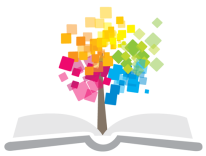 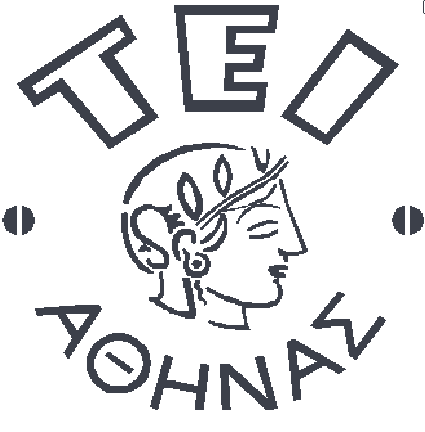 Ανοικτά Ακαδημαϊκά Μαθήματα στο ΤΕΙ Αθήνας
Χημεία Γραφικών Τεχνών
Ενότητα 9: Ισομέρεια

Δρ. Σταματίνα Θεοχάρη Καθηγήτρια Εφαρμογών
Τμήμα Γραφιστικής/Κατεύθυνση Τεχνολογίας Γραφικών Τεχνών
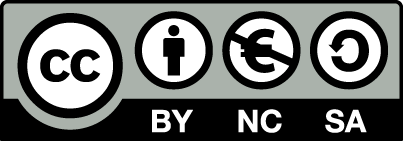 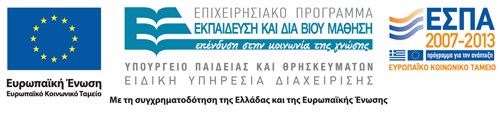 Ισομέρεια (1 από 2)
Ισομέρεια ονομάζεται το φαινόμενο κατά το οποίο δυο ή περισσότερες ενώσεις με τον ίδιο μοριακό τύπο έχουν διαφορετικές φυσικές και χημικές ιδιότητες. Πρόκειται δηλαδή για διαφορετικές ενώσεις λόγω της διαφορετικής σύνταξης των ατόμων άνθρακα στο επίπεδο (συντακτική ισομέρεια) ή λόγω της διαφορετικής διάταξης των ατόμων στο χώρο (στερεοϊσομέρεια).
1
Ισομέρεια (2 από 2)
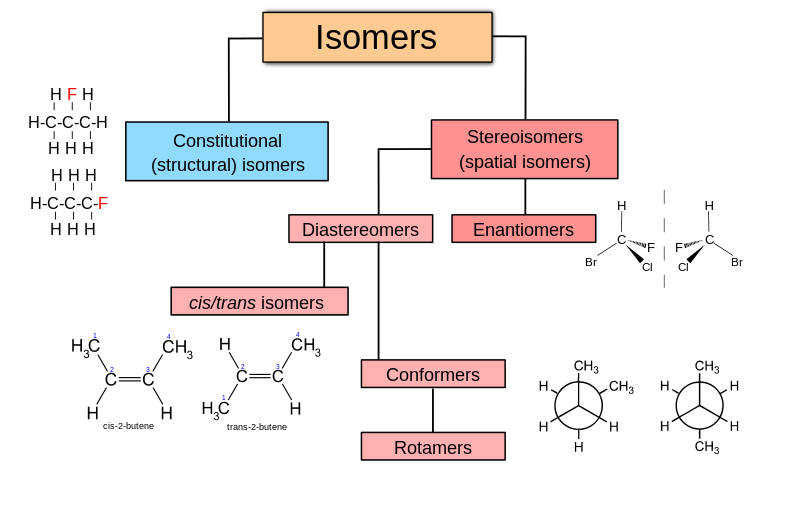 “Isomerism”, από  DMacks διαθέσιμο με άδεια CC BY-SA 3.0
2
Είδη συντακτικής ισομέρειας
Τα είδη της συντακτικής ισομέρειας είναι:
Η ισομέρεια αλυσίδας,
Η ισομέρεια θέσης και 
Η ισομέρεια ομόλογης σειράς.
3
Ισομέρεια αλυσίδας
Ισομέρεια αλυσίδας ονομάζεται το είδος της συντακτικής ισομέρειας, που οφείλεται στη διαφορετική σύνταξη (δηλαδή διάταξη) των ατόμων άνθρακα στα μόρια των ενώσεων.
νεοπεντάνιο
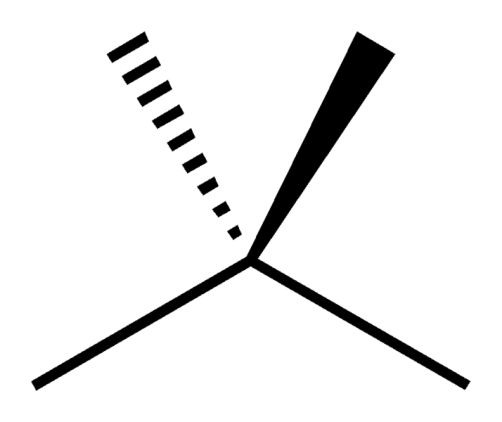 ισοπεντάνιο
πεντάνιο
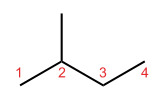 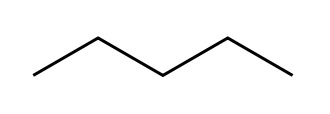 “Pentane-2D-Skeletal”, από  Joelholdsworth διαθέσιμο ως κοινό κτήμα
“2-methylbutane-2D-skeletal”, από  Benjah-bmm27 διαθέσιμο ως κοινό κτήμα
“Neopentane-2D-skeletal”, από  Benjah-bmm27 διαθέσιμο ως κοινό κτήμα
4
Παράδειγμα ισομέρειας αλυσίδας
Ποια είναι τα ισομερή με μοριακό τύπο C4H10 ;
Απάντηση:
Η  ένωση βουτάνιο
Η ένωση μεθυλο- προπάνιο
5
Ισομέρεια θέσης
Ισομέρεια θέσης ονομάζεται το είδος της συντακτικής ισομέρειας, που οφείλεται στη διαφορετική θέση μιας χαρακτηριστικής ομάδας ή ενός πολλαπλού δεσμού στα μόρια των ενώσεων.
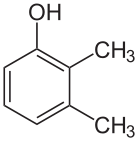 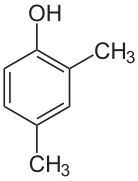 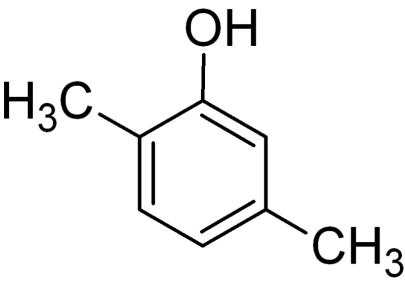 “2,4-Xylenol”, από  NEUROtiker διαθέσιμο ως κοινό κτήμα
“2,3-Xylenol”, από  NEUROtiker διαθέσιμο ως κοινό κτήμα
“2,5-dimethylphenol”, από  Rifleman 82 διαθέσιμο ως κοινό κτήμα
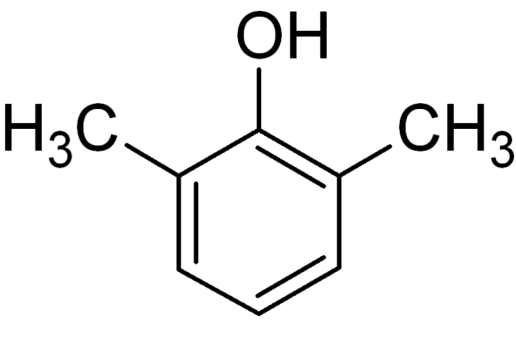 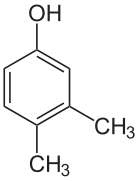 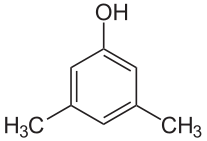 “3,4-Xylenol”, από  NEUROtiker διαθέσιμο ως κοινό κτήμα
“3,5-Xylenol”, από  NEUROtiker διαθέσιμο ως κοινό κτήμα
6
“2,6-dimethylphenoll”, από  Rifleman 82 διαθέσιμο ως κοινό κτήμα
Παράδειγμα ισομέρειας θέσης (1 από 2)
Ποια είναι τα ισομερή με μοριακό τύπο C4H8 και C3H7OH;
Απάντηση: Στον μοριακό τύπο C4H8 αντιστοιχούν τρία ισομερή (θέσης ως προς τον δ.δ.) – που είναι υδρογονάνθρακες με 1 δ.δ.:
Είναι το 1-βουτένιο
Το 2-βουτένιο
Και το μεθυλο-προπένιο
7
Παράδειγμα ισομέρειας θέσης (2 από 2)
Απάντηση: Στον μοριακό τύπο C3H7OH αντιστοιχούν  δύο ισομερή (θέσης ως προς τη χαρακτηριστική ομάδα), που είναι κορεσμένες μονοσθενείς αλκοόλες: 
Είναι η 1-προπανόλη
και η 2-προπανόλη
8
Ισομέρεια ομόλογης σειράς
Ισομέρεια ομόλογης σειράς ονομάζεται το είδος της συντακτικής ισομέρειας, που εμφανίζουν ενώσεις που ανήκουν σε διαφορετικές ομόλογες σειρές.
9
Παράδειγμα ισομέρειας ομόλογης σειράς
Ποια είναι τα ισομερή που αντιστοιχούν στον μοριακό τύπο C2H6O;
Απάντηση: Πρόκειται για ισομερή ομόλογης σειράς, καθώς οι ενώσεις μπορεί να ανήκουν σε διαφορετικές ομόλογες σειρές, δηλαδή στις αλκοόλες και στους αιθέρες. Πιο συγκεκριμένα πρόκειται για τις ενώσεις :
Αιθανόλη (αλκοόλη)
και διμεθυλ-αιθέρας (αιθέρας)
10
Βιβλιογραφία
Γενική Χημεία, D. Ebbing, S. Gammon, εκδ. Τραυλός, Αθήνα, 2011.
Χημεία Γραφικών Τεχνών, Ν. Καρακασίδη, εκδ. ΙΩΝ, Αθήνα 2005.
Χημεία, Εισαγωγικές Έννοιες, Ε. Λυμπεράκη, εκδ. Αλτιντζή, Σίνδος, 2009.
Χημεία Εκτυπώσεων, Thompson, B, Εκδ. ΙΩΝ, 1998. 
Οργανική Χημεία, H. Meislich, H. Nechamkin, J. Shrefkin, ΕΣΠΙ Εκδοτική, Αθήνα, 1999. 
Χημεία, Κ. Σαλτερής, εκδ. Σαββάλας, Αθήνα, 2001.
11
Τέλος Ενότητας
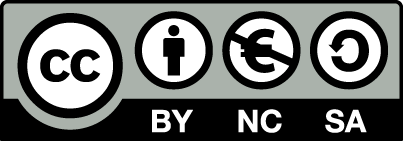 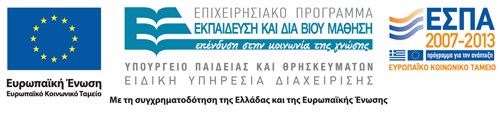 Σημειώματα
Σημείωμα Αναφοράς
Copyright Τεχνολογικό Εκπαιδευτικό Ίδρυμα Αθήνας, Σταματίνα Θεοχάρη 2014. Σταματίνα Θεοχάρη. «Χημεία Γραφικών Τεχνών (Θ). Ενότητα 9: Ισομέρεια». Έκδοση: 1.0. Αθήνα 2014. Διαθέσιμο από τη δικτυακή διεύθυνση: ocp.teiath.gr.
Σημείωμα Αδειοδότησης
Το παρόν υλικό διατίθεται με τους όρους της άδειας χρήσης Creative Commons Αναφορά, Μη Εμπορική Χρήση Παρόμοια Διανομή 4.0 [1] ή μεταγενέστερη, Διεθνής Έκδοση.   Εξαιρούνται τα αυτοτελή έργα τρίτων π.χ. φωτογραφίες, διαγράμματα κ.λ.π.,  τα οποία εμπεριέχονται σε αυτό και τα οποία αναφέρονται μαζί με τους όρους χρήσης τους στο «Σημείωμα Χρήσης Έργων Τρίτων».
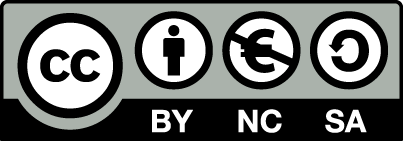 [1] http://creativecommons.org/licenses/από-nc-sa/4.0/ 

Ως Μη Εμπορική ορίζεται η χρήση:
που δεν περιλαμβάνει άμεσο ή έμμεσο οικονομικό όφελος από την χρήση του έργου, για το διανομέα του έργου και αδειοδόχο
που δεν περιλαμβάνει οικονομική συναλλαγή ως προϋπόθεση για τη χρήση ή πρόσβαση στο έργο
που δεν προσπορίζει στο διανομέα του έργου και αδειοδόχο έμμεσο οικονομικό όφελος (π.χ. διαφημίσεις) από την προβολή του έργου σε διαδικτυακό τόπο

Ο δικαιούχος μπορεί να παρέχει στον αδειοδόχο ξεχωριστή άδεια να χρησιμοποιεί το έργο για εμπορική χρήση, εφόσον αυτό του ζητηθεί.
Διατήρηση Σημειωμάτων
Οποιαδήποτε αναπαραγωγή ή διασκευή του υλικού θα πρέπει να συμπεριλαμβάνει:
το Σημείωμα Αναφοράς
το Σημείωμα Αδειοδότησης
τη δήλωση Διατήρησης Σημειωμάτων
το Σημείωμα Χρήσης Έργων Τρίτων (εφόσον υπάρχει)
μαζί με τους συνοδευόμενους υπερσυνδέσμους.
Χρηματοδότηση
Το παρόν εκπαιδευτικό υλικό έχει αναπτυχθεί στo πλαίσιo του εκπαιδευτικού έργου του διδάσκοντα.
Το έργο «Ανοικτά Ακαδημαϊκά Μαθήματα στο ΤΕΙ Αθηνών» έχει χρηματοδοτήσει μόνο την αναδιαμόρφωση του εκπαιδευτικού υλικού. 
Το έργο υλοποιείται στο πλαίσιο του Επιχειρησιακού Προγράμματος «Εκπαίδευση και Δια Βίου Μάθηση» και συγχρηματοδοτείται από την Ευρωπαϊκή Ένωση (Ευρωπαϊκό Κοινωνικό Ταμείο) και από εθνικούς πόρους.
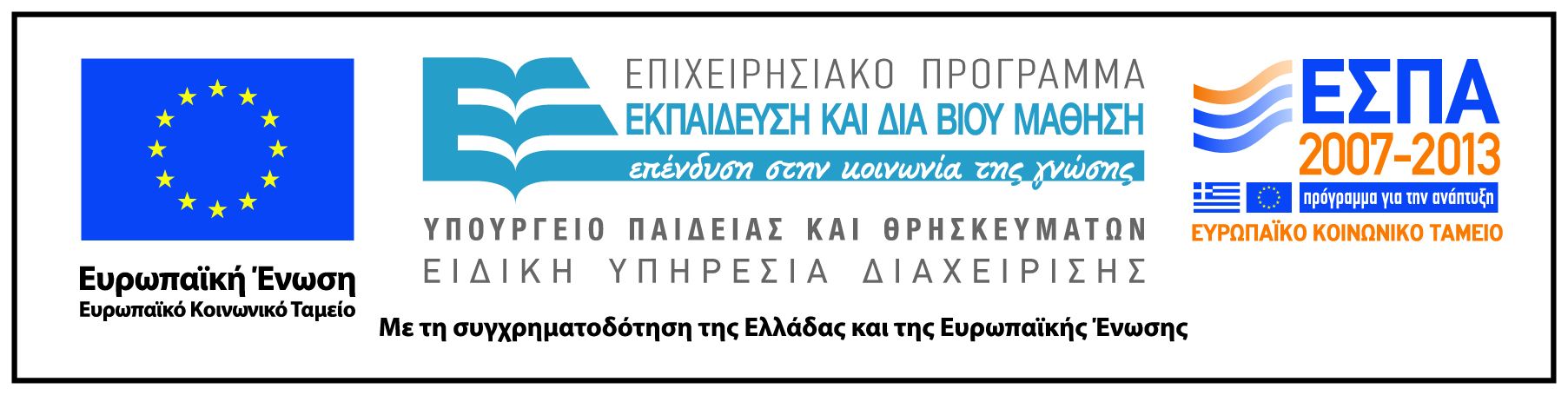